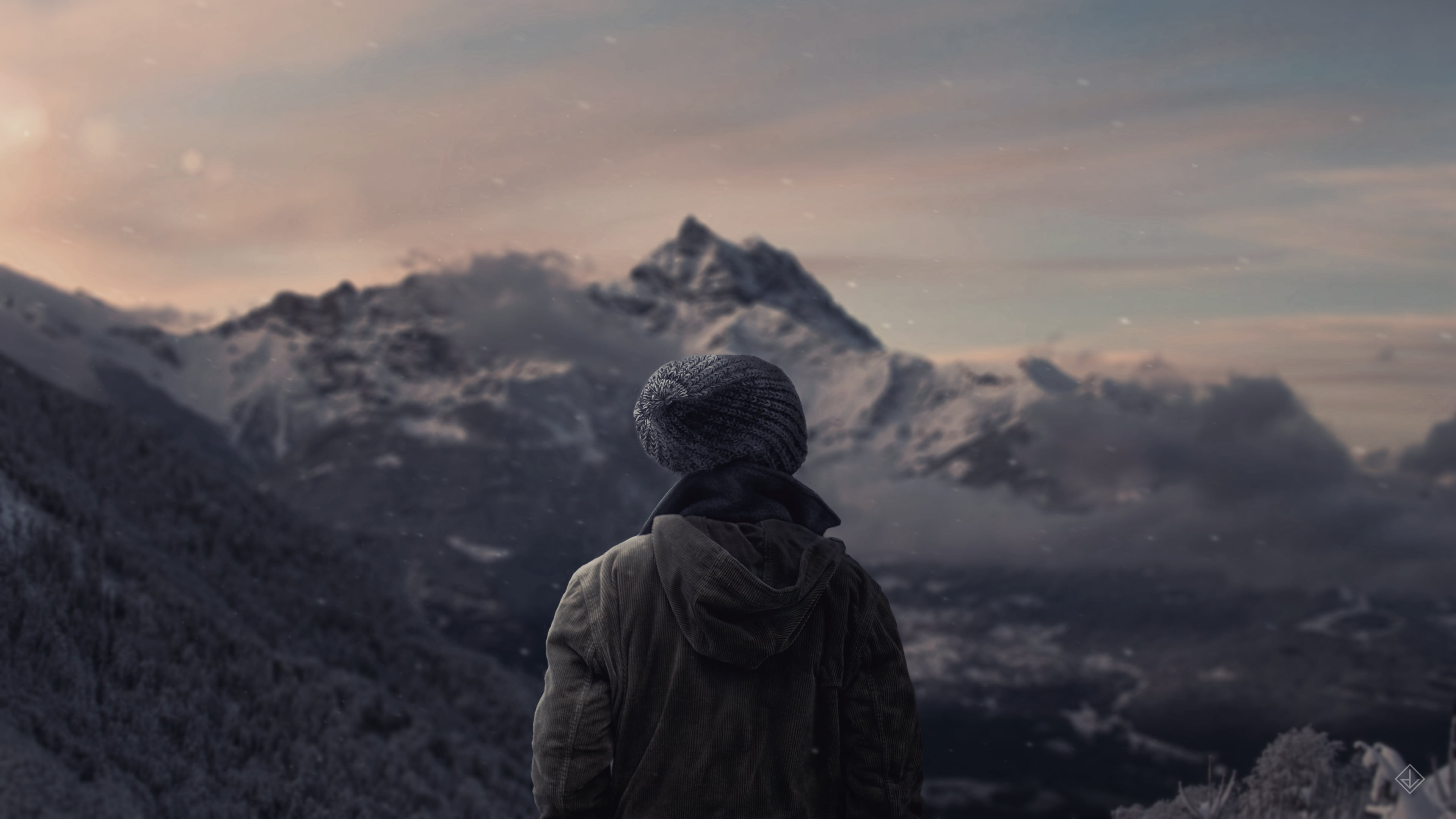 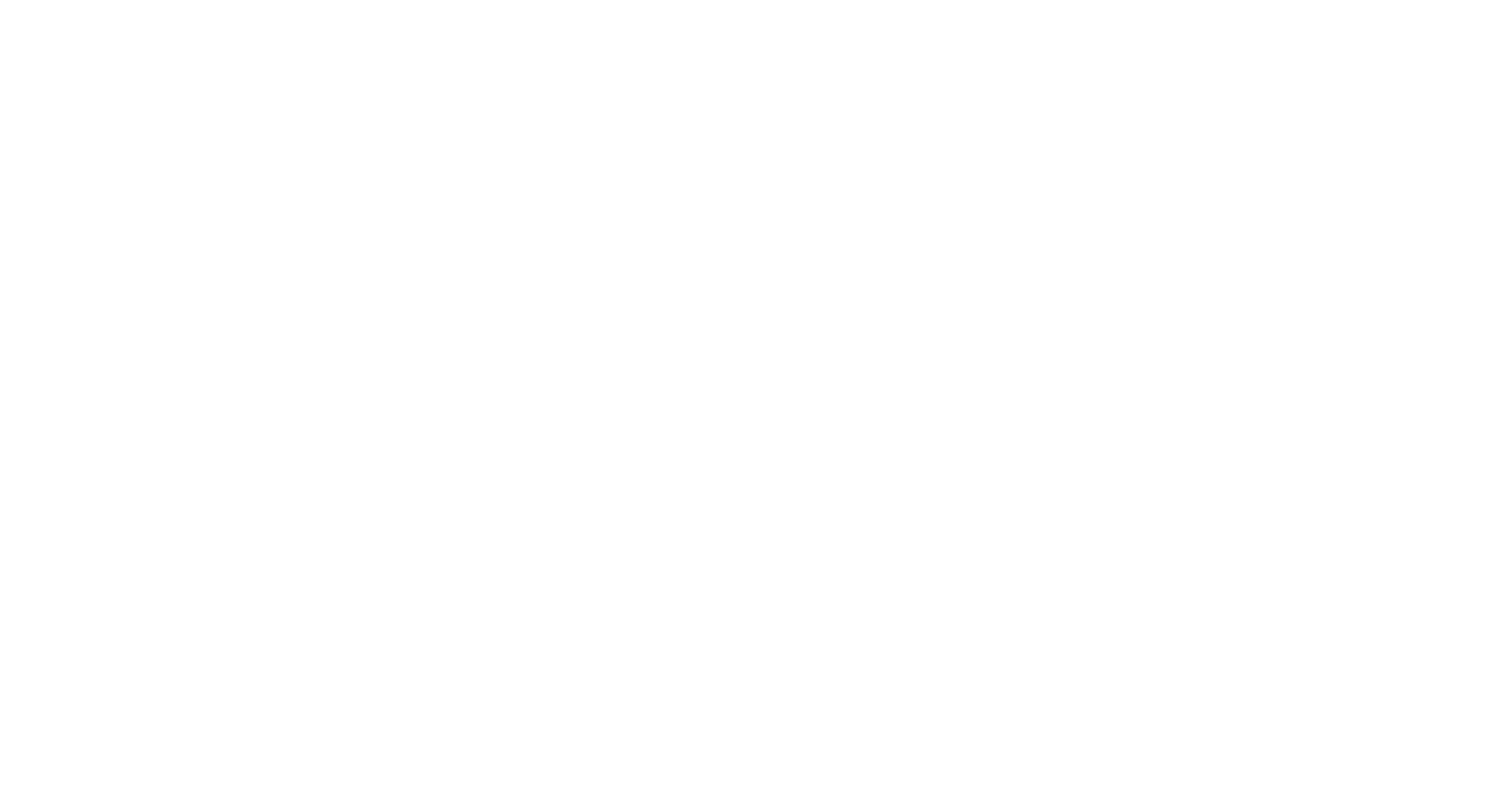 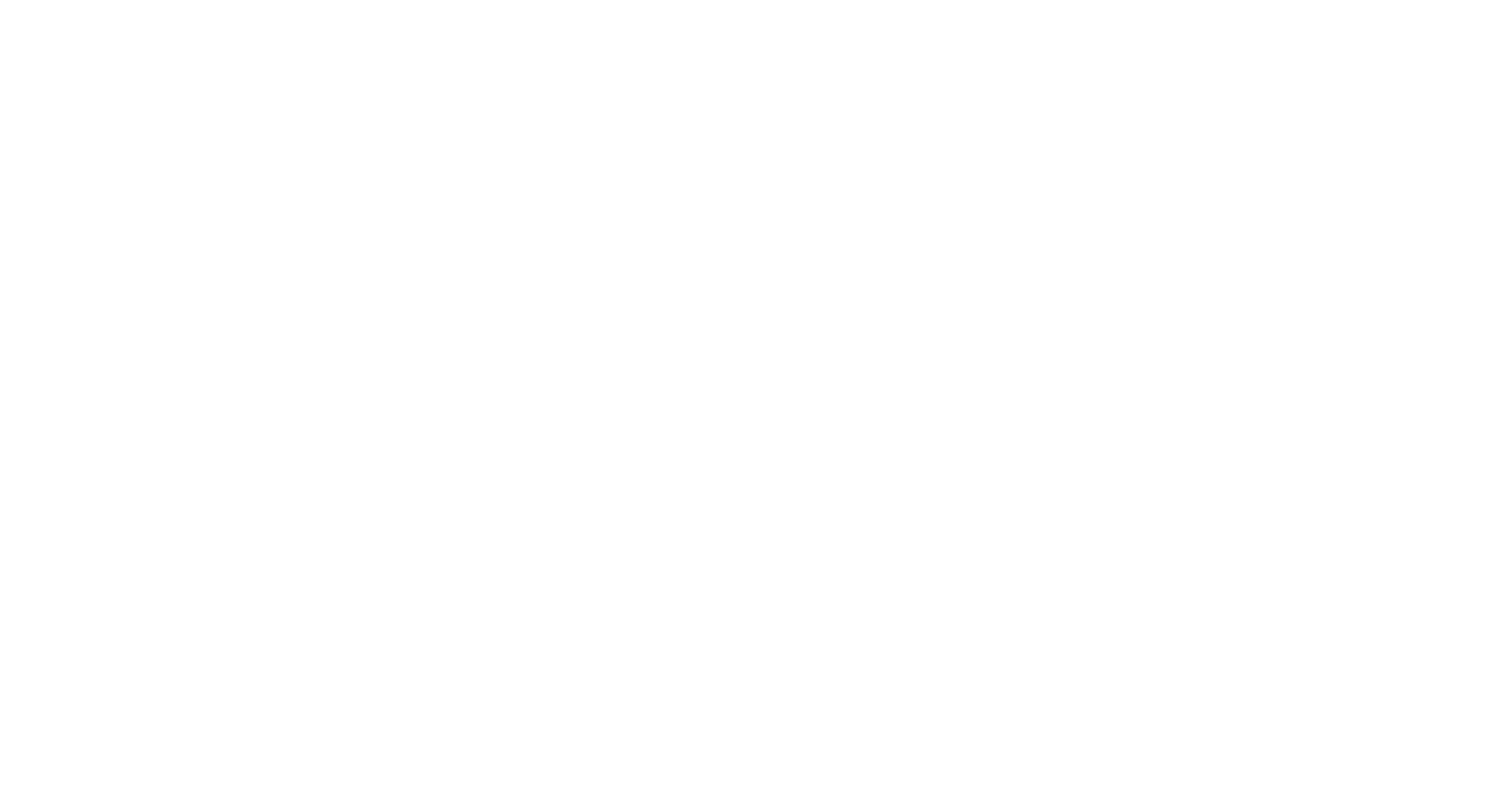 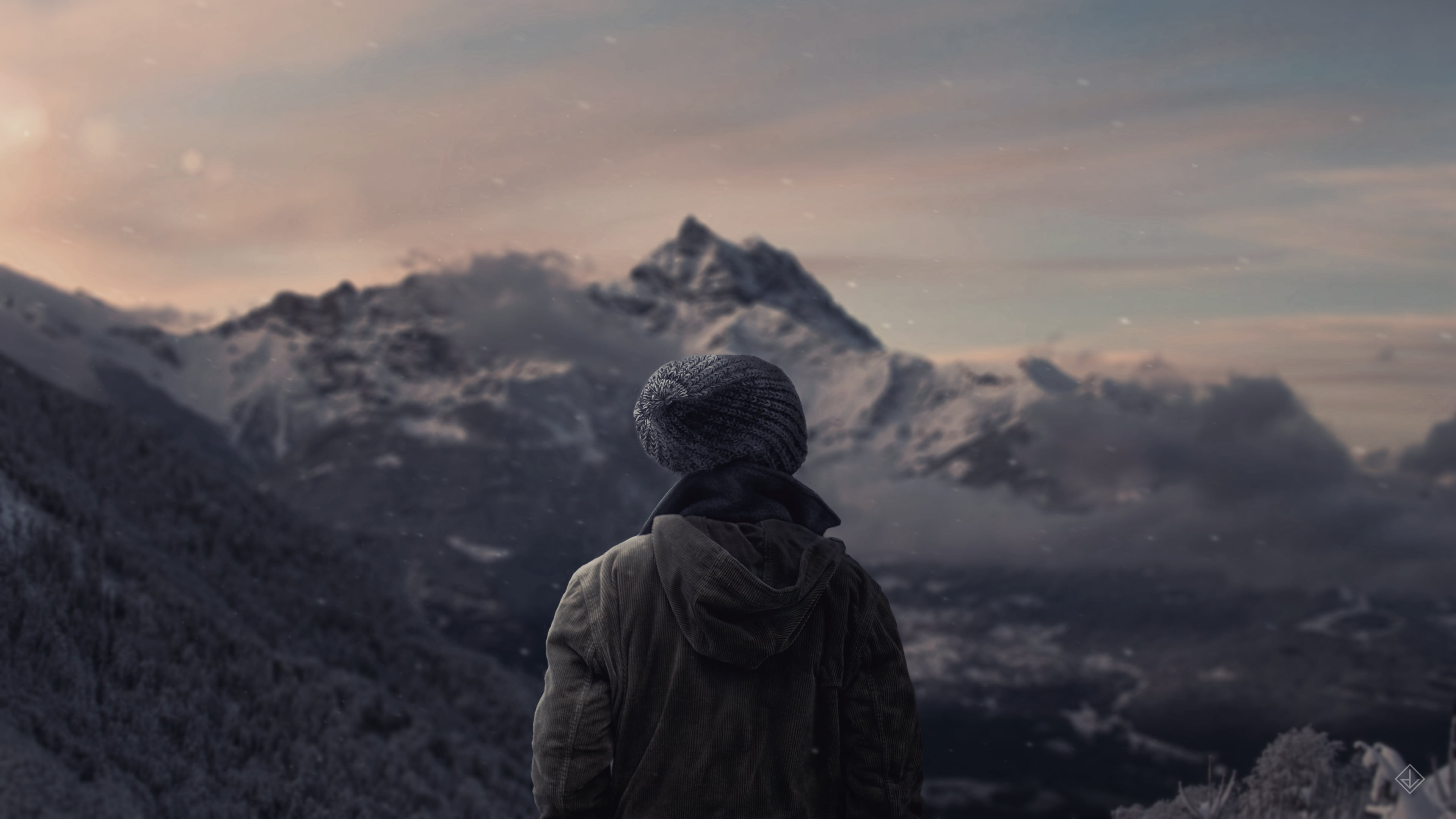 The Source of Help (vv. 1-2)
Perpetual Help (vv. 3-4)
Protective Help (vv. 5-6)
Preservative Help (vv. 7-8)
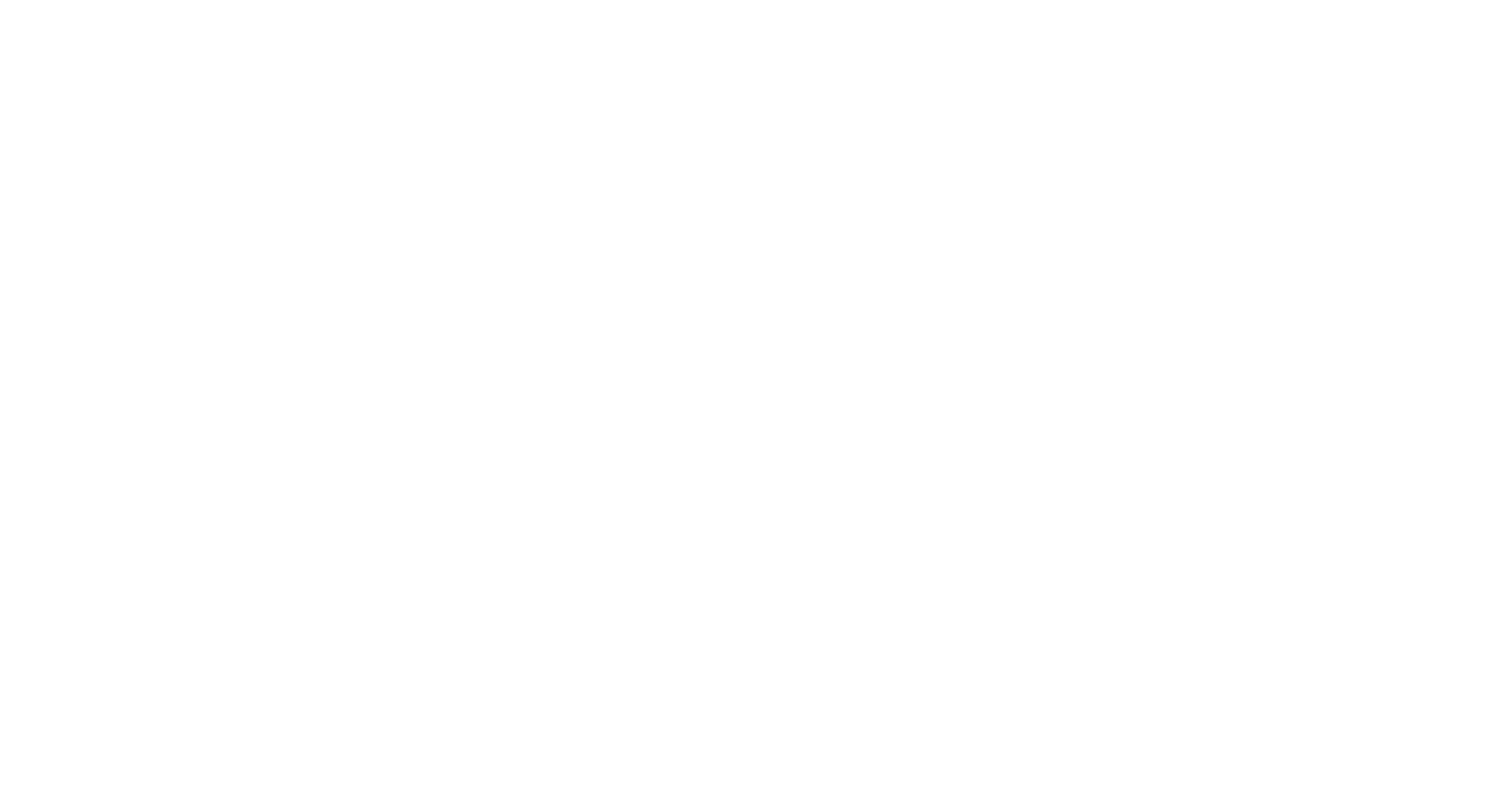 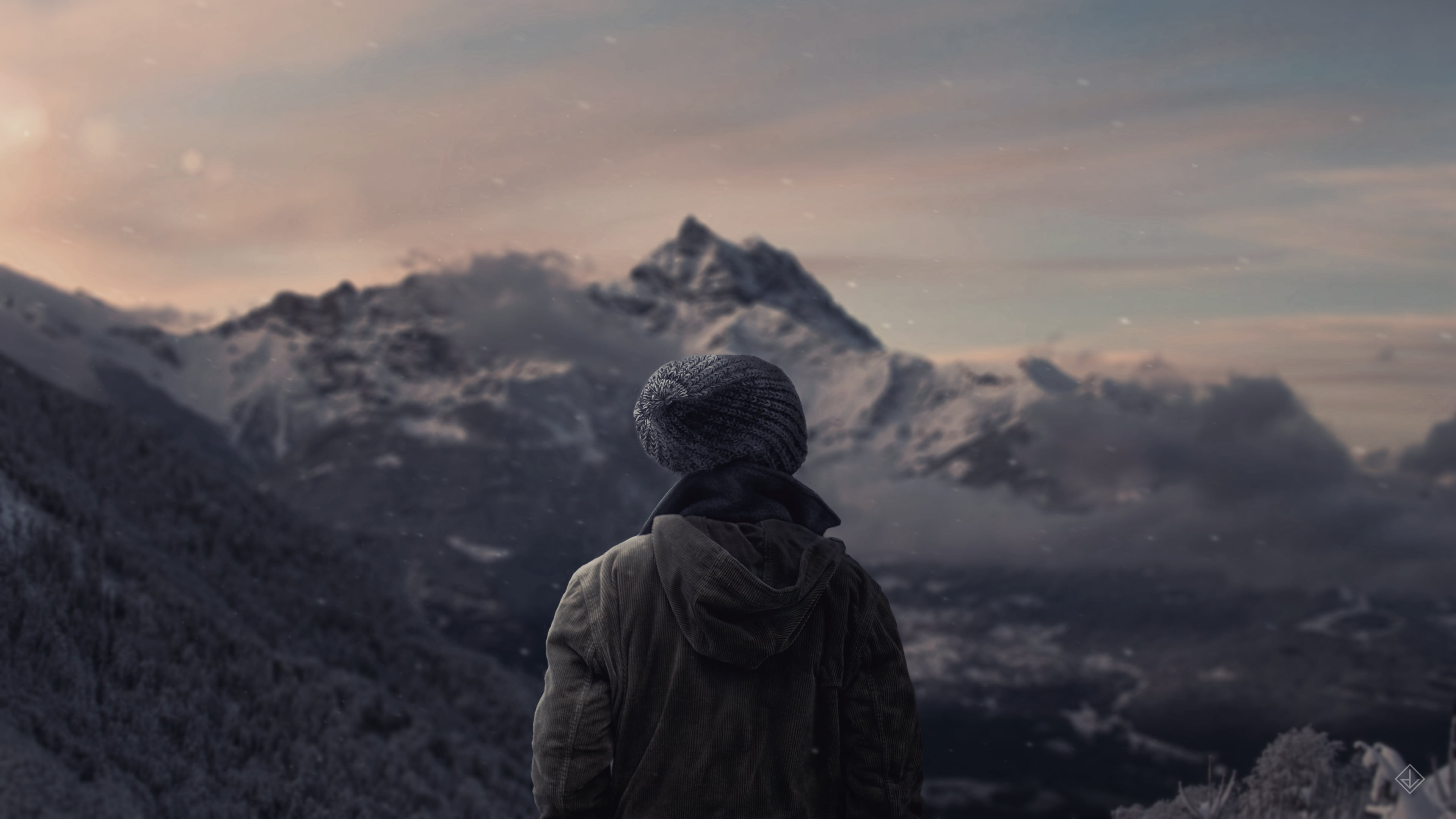 Revelation (2 Tim. 3:16-17)
Prayer (James 5:16)
A Sacrifice of Perpetual Validity (1 John 2:1-2)
Longsuffering (2 Peter 3:9, 15)